اَلْإِخْفَاءُ
الاخفاء: حالة بين الاظهار والادغام عارية عن التشديد مع بقاء الغنة
حُرُوفُ الْإِخْفَاءُ
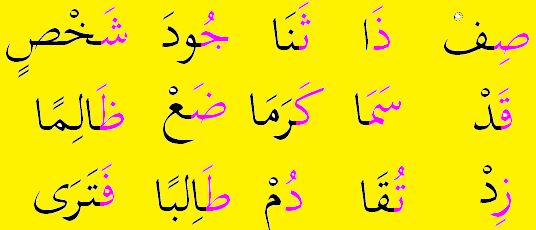 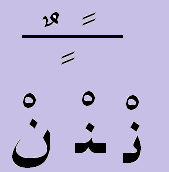 اخفاء
Sâkin
 Nûn
İhfâ
 harfi
مِنْ لَدُنْكَ
اخفاء
Sâkin
 Nûn
İhfâ
 harfi
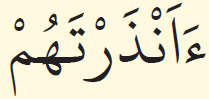 اخفاء
Tenvin
İhfâ
 harfi
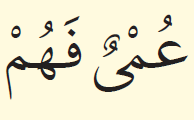